isolved Time & Labor Management delivered by Commonwealth Payroll & HR
July 25, 2023
Today’s Agenda
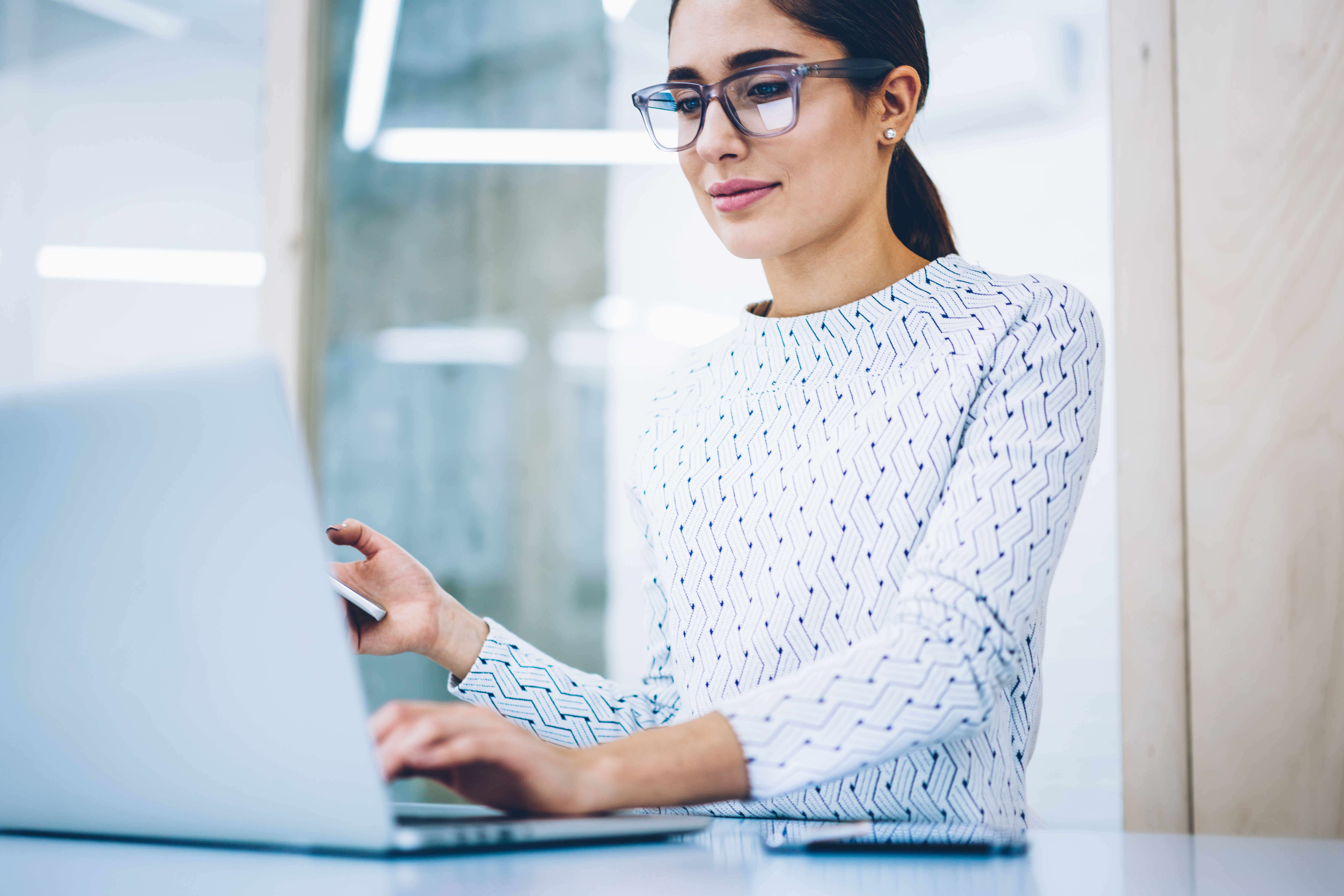 Meet Your Presenters
Time & Labor Management Overview
Solution Demo
Q&A
Our Panel
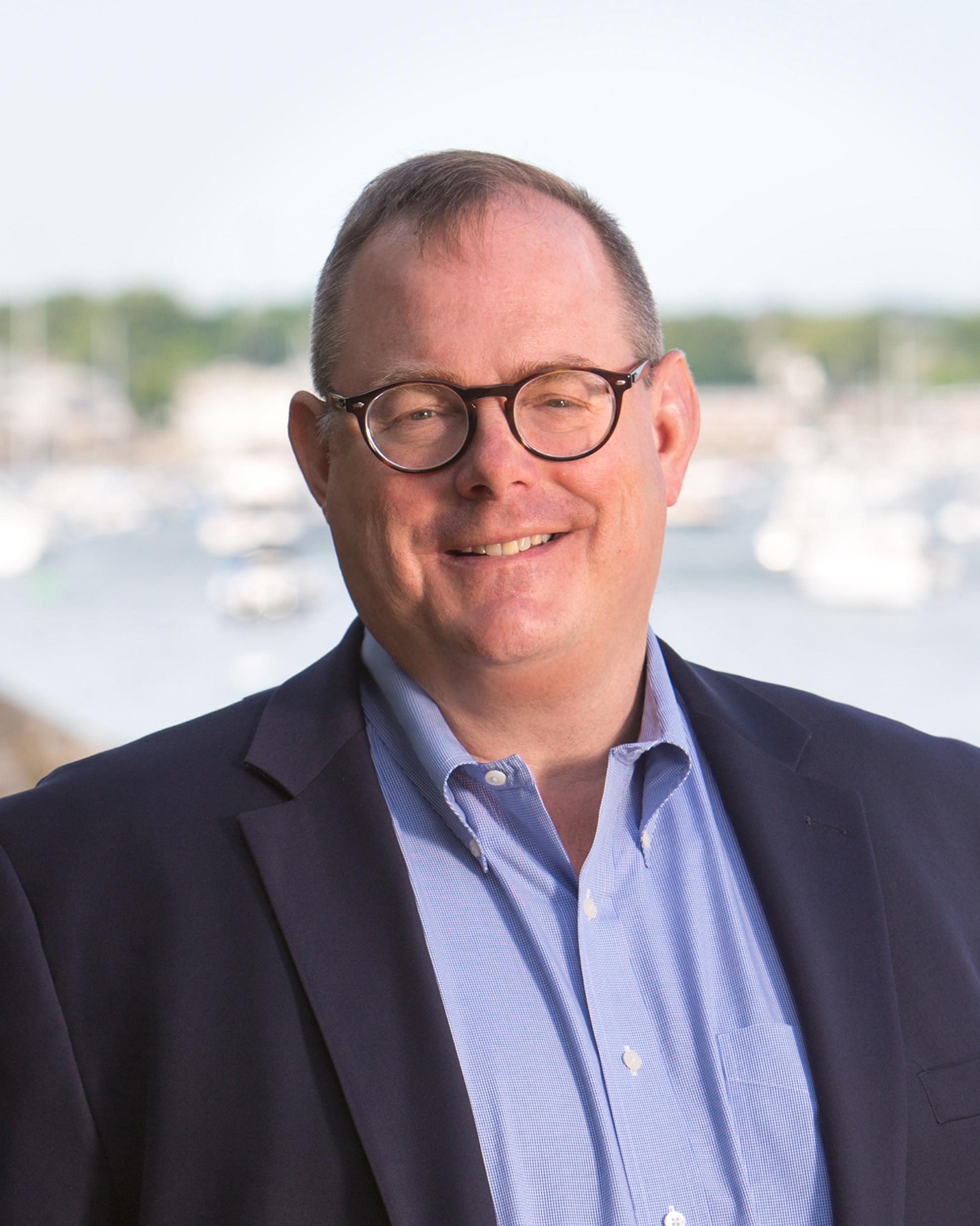 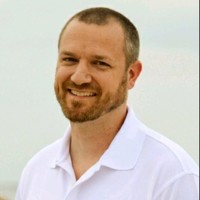 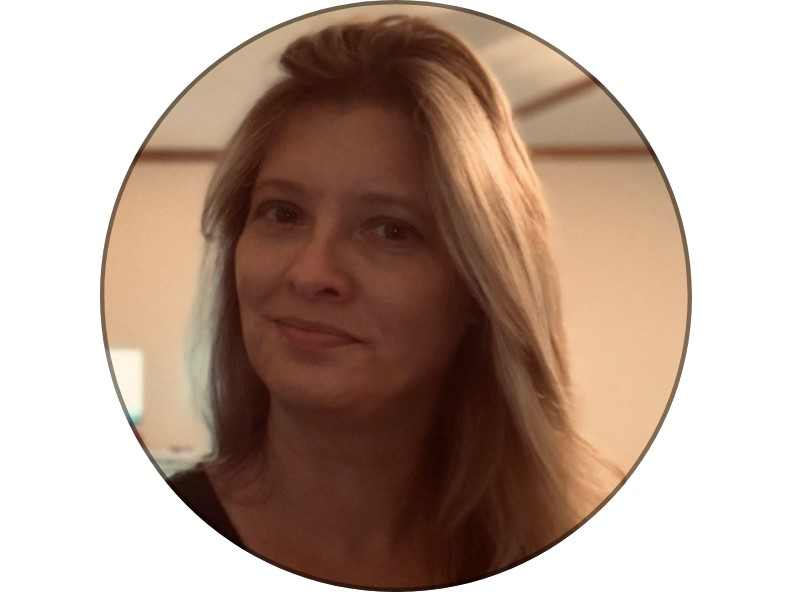 Jeff PlakansFounder & President Commonwealth Payroll & HR
Shaun FowlerAccount Manager 
isolved
Arletta MillsSr. Solution Consultant isolved
The Situation
Ensuring accurate payroll and effectivescheduling, while dealing with the addedintricacies of time and labormanagement, is a challenge.
Employees expect - and need - payrollto be correct, and for tasks like clockingin and out to be simple.
Time inaccuracies can harm the bottomline and tie up resources.
Distributed workforces have createdunique challenges to accurately managetime, attendance and scheduling.
Outdated time tracking hardware andsoftware create further complications.
The Solution
isolved Time and Labor Management is a feature-rich solution that enhances time, attendance and scheduling procedures for your entire workforce—even across employees who are remote or on the go.
Reduce inefficiency and errors
Enable flexible time tracking
Ensure end-to-end time visibility
Simplify and improve scheduling
Capturing Time
Key Features
Time Clocks​
Wide array of easy-to-use clocks including:​
Card swipe​
Badge reader​
Biometric ​
Real time integration with isolved Time & Expense​

Web Punch​
Clock in from isolved People Cloud ESS​
One-click Quick Punch or Detailed Punch to track labor values​
Virtual Clocks​
Kiosk-style punching in and out​
Secure and configurable​

Mobile Punch​
Punch in and out using mobile device​
Quick Punch or Detailed Punch​
Geofencing capabilities​
Scheduling Options
Key Features
Attendance​
Create shifts​
Apply default schedules and schedules on the fly​
Access to a calendar view of shifts​

Scheduling​
Establish schedule permission rules​
Determine shift eligibility​
View employee unavailability​
Allow employees to request and swap shifts​
Provide alerts when schedules are available to view​
Workforce Scheduling​
Set EE count per shift values​
Build staffing rules​
Add EEs to shifts with graphical schedule view​
Send notifications to employees​
Predict staffing requirements across employee groups and time periods​
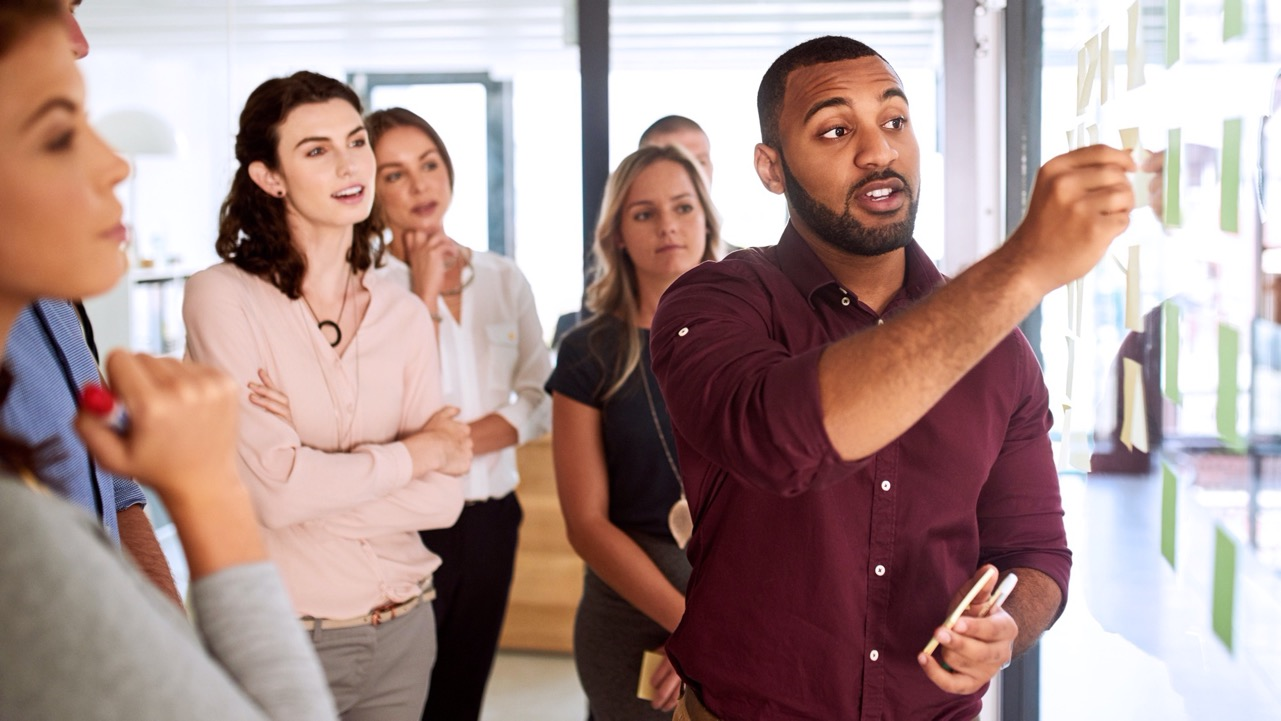 DEMONSTRATION
isolved People Cloud
Futureproof, Intelligently Connected HCM
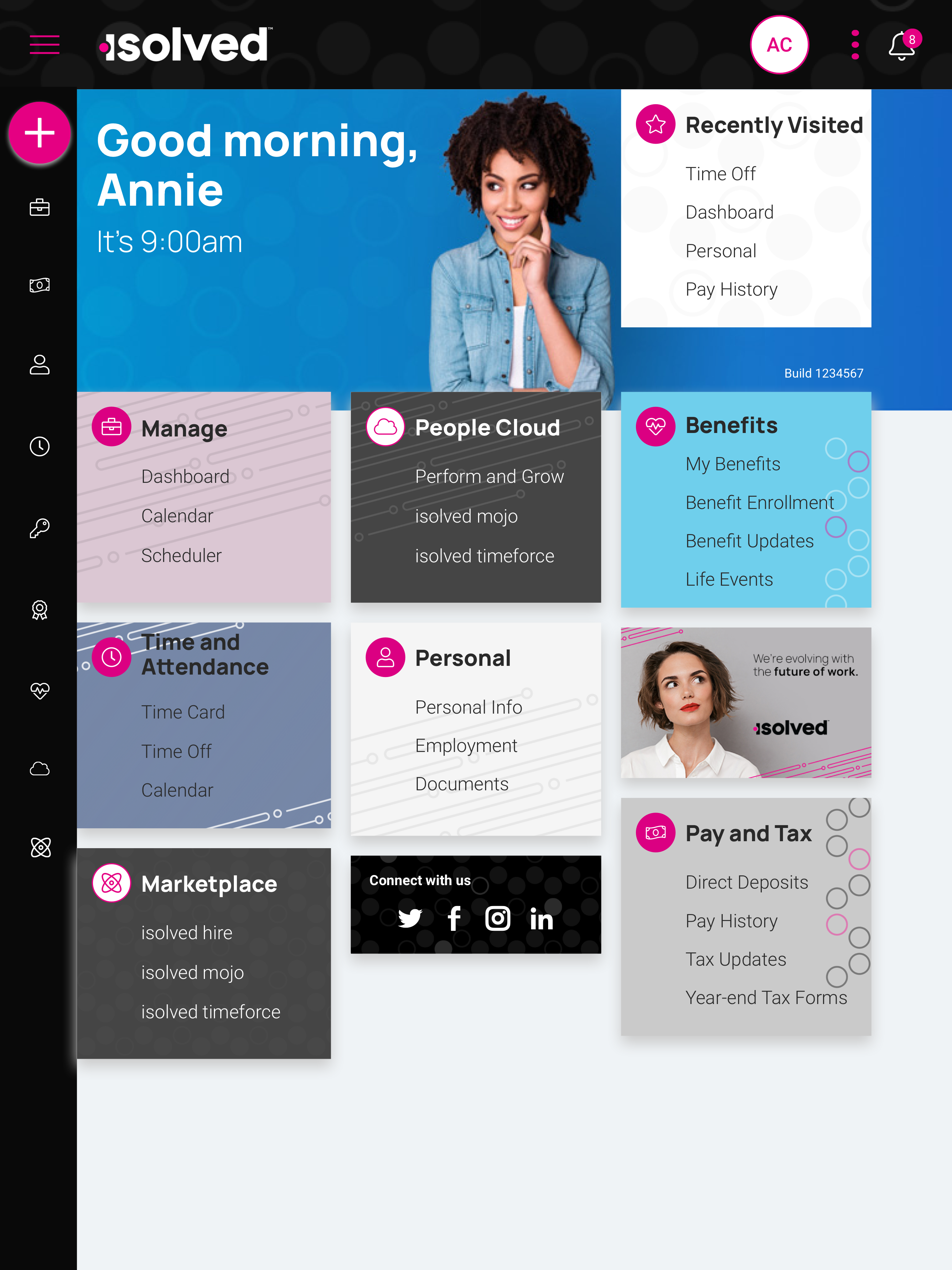 With isolved’s innovative technology, you remain competitive in the marketplace:

Modern, responsive web design
True multi-tenant database
Bi-weekly release cycle
Continuous Product Development
Industry, market & compliance Updates
Competitive updates
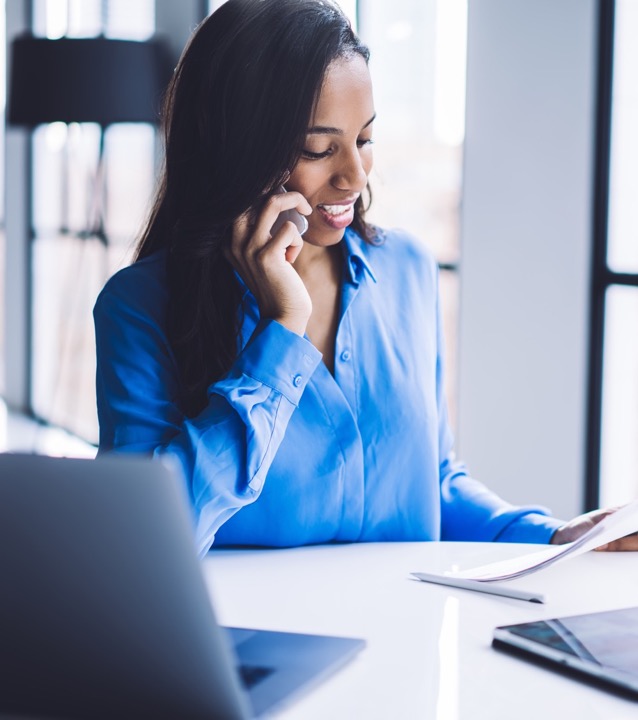 Questions?
Thank You!
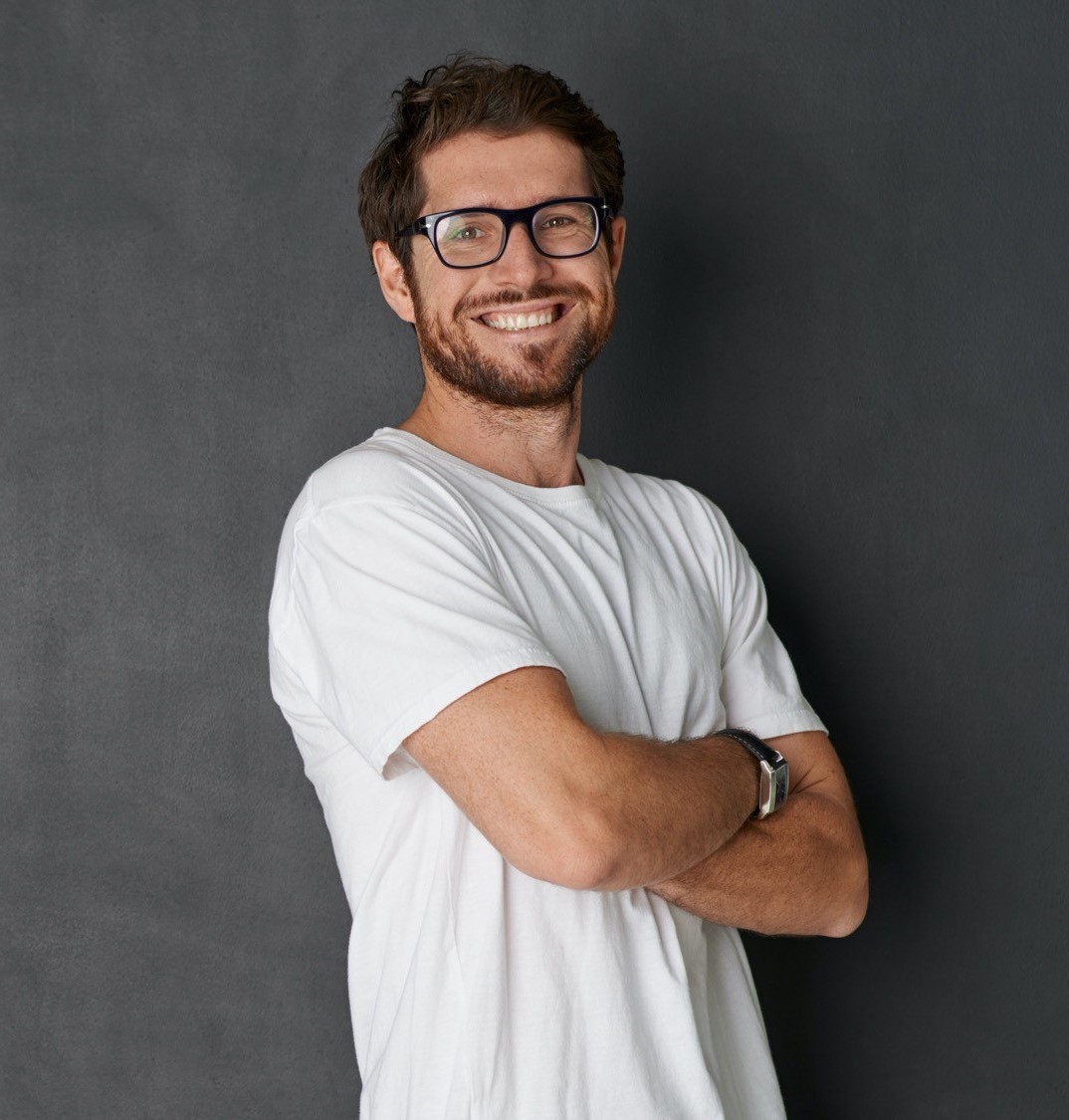 Whether you have a question or want to learn more, we are happy to speak with you.
978-599-1050
jeff.plakans@commpayhr.com
www.commpayhr.com